Existing Wien capabilities for 60o and for 90o spin rotation
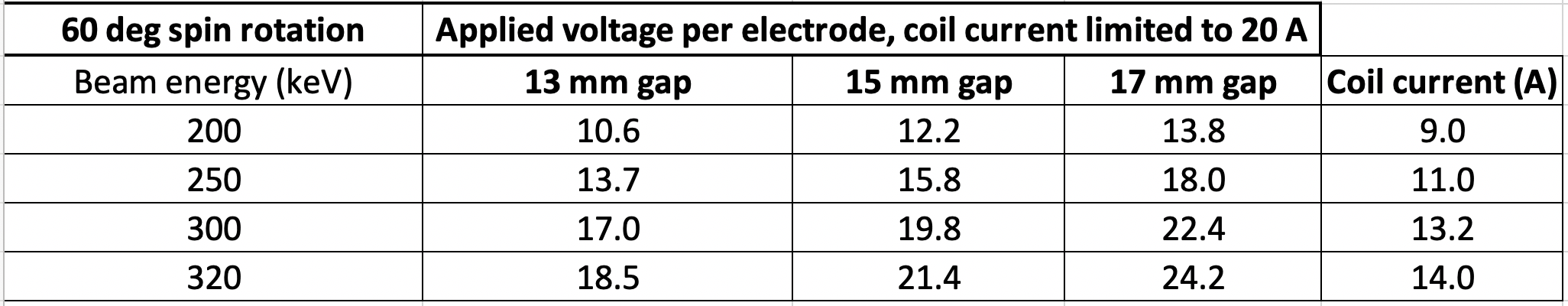 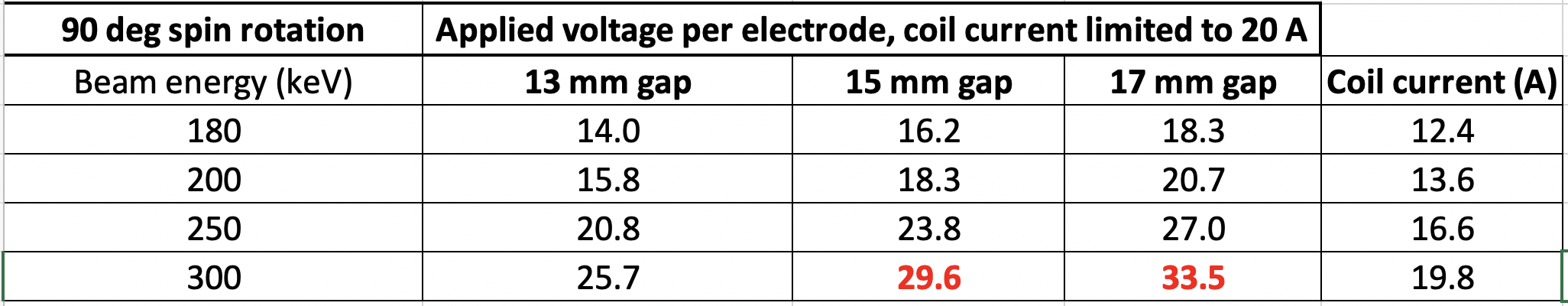 Carlos Hernandez-Garcia
Positrons meeting Aug 31 2022
Existing Wien capabilities for 60o spin rotation

Totally doable for all three electrode gap options
Gabriel has conditioned the 13 mm gap Wien up to 26 kV /electrode, and the CEBAF 15 mm gap Wien to 22 kV / electrode
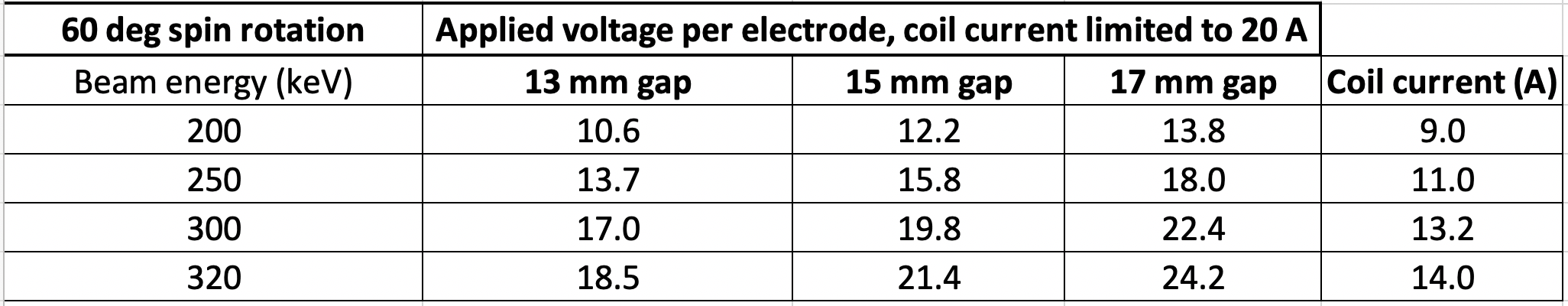 UITF Wien filter (13 mm gap) comparing measured Bx with CTS modeled Ey
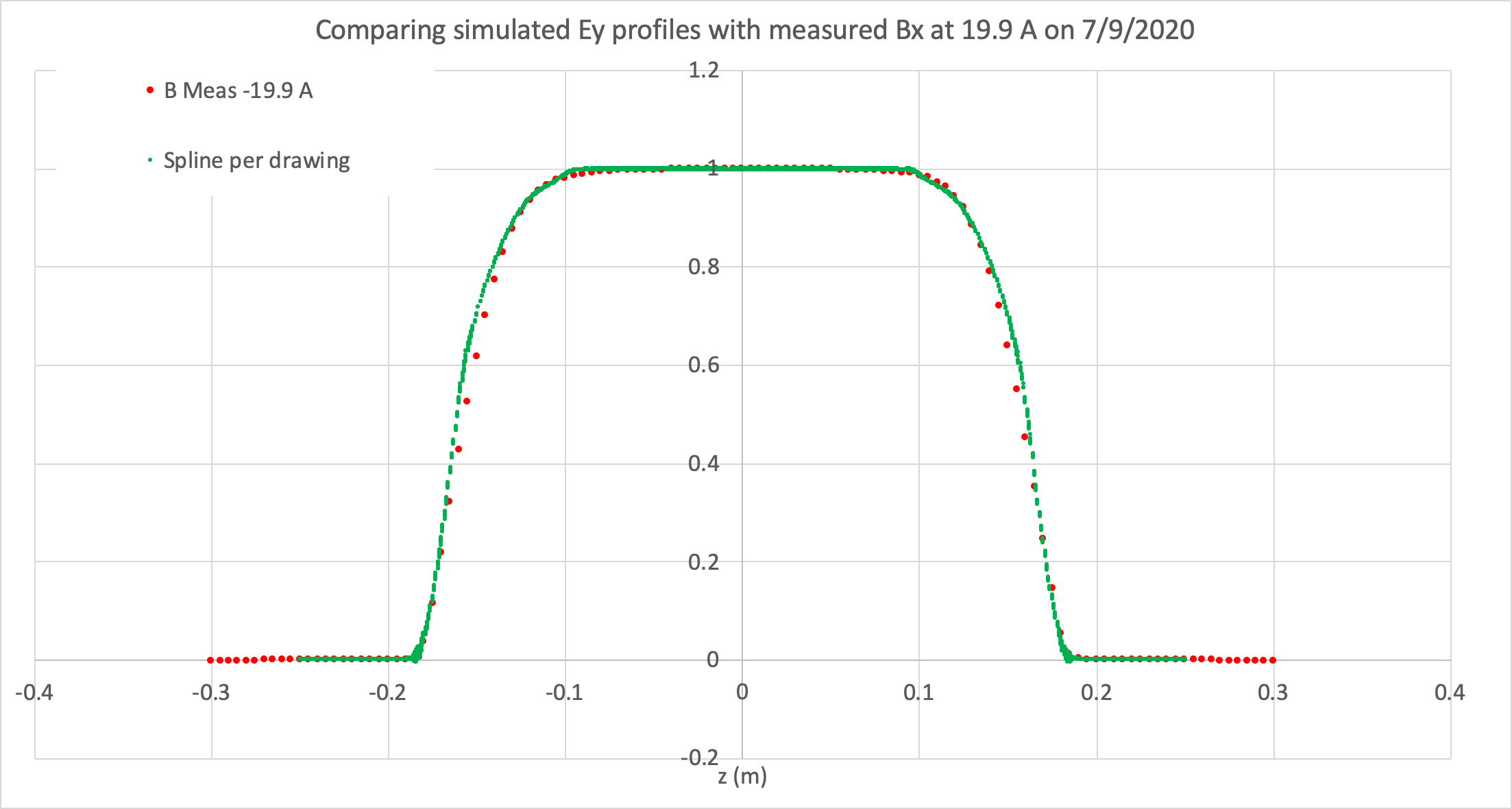 B measurements by J. Meyers and M. Beck
E CST simulations by Gabriel Palacios
UITF Wien filter (13 mm gap) comparing measured Bx with CTS modeled Ey zoomed in fringe fields
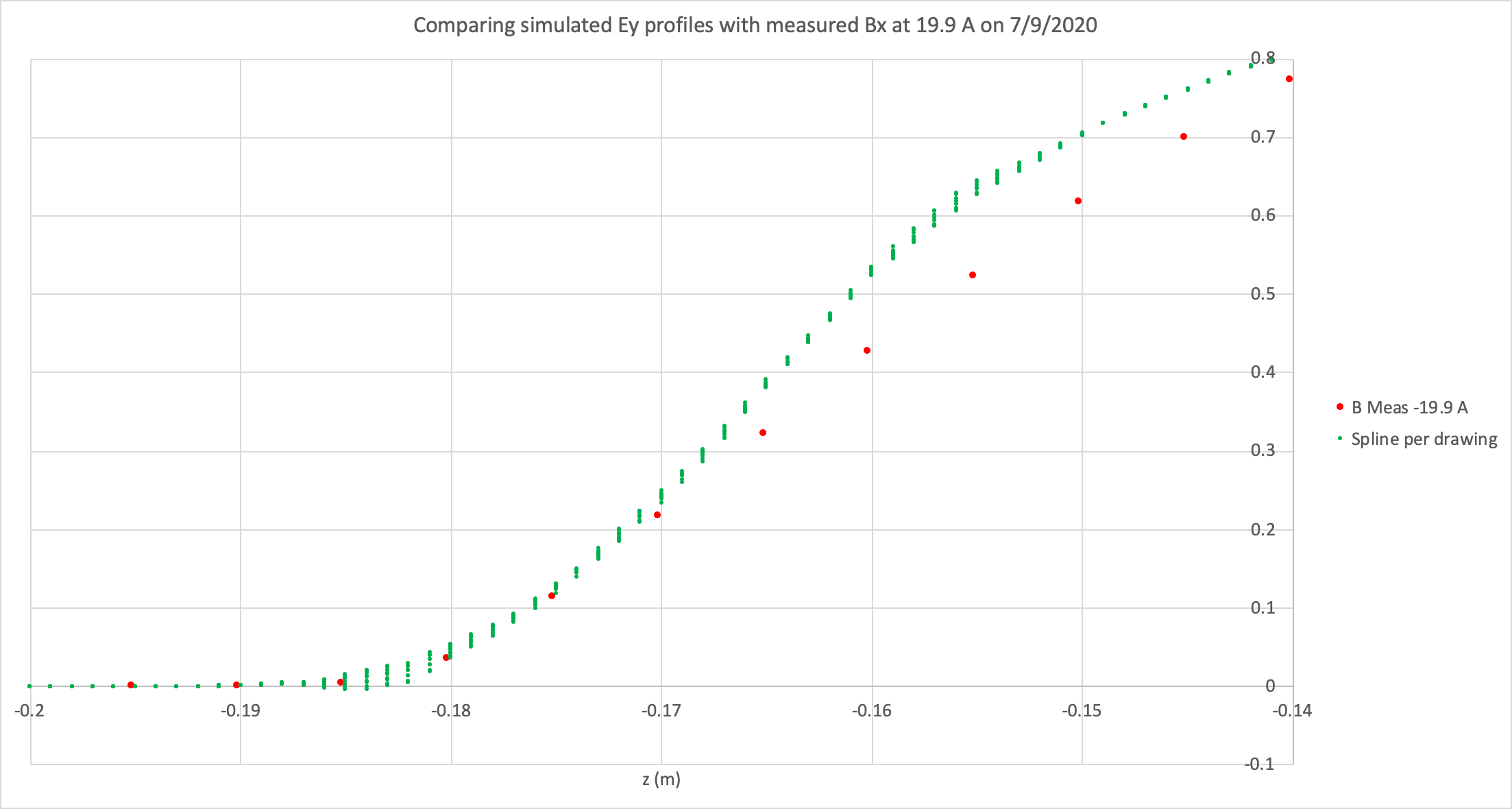 B measurements by J. Meyers and M. Beck
E CST simulations by Gabriel Palacios
UITF Wien Field Map, with Background Subtraction
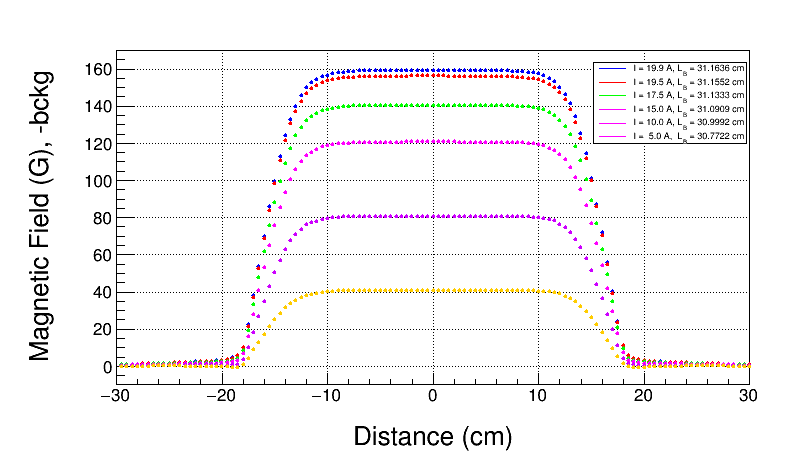 Analysis by R. Suleiman
5
UITF Field Map, 19.9 A, Repeat Measurements
Analysis by R. Suleiman
6
UITF WienCore (Center) Magnetic Field vs Current
With Background Subtraction
Analysis by R. Suleiman
7
The process of modifying the original design from SLAC involved 3D modeling, CST-EM simulations, working with designers and engineers for construction, and high voltage testing
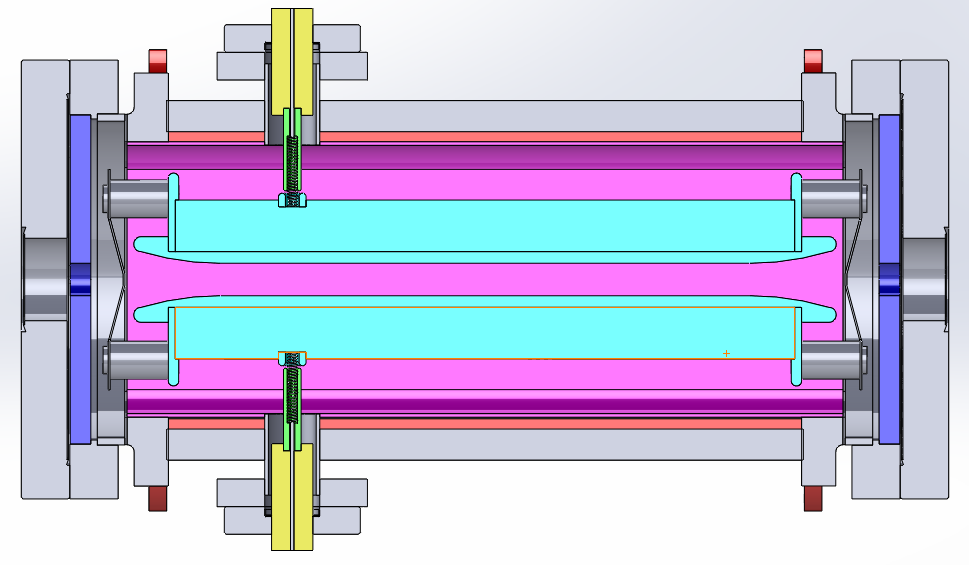 Vacuum chamber
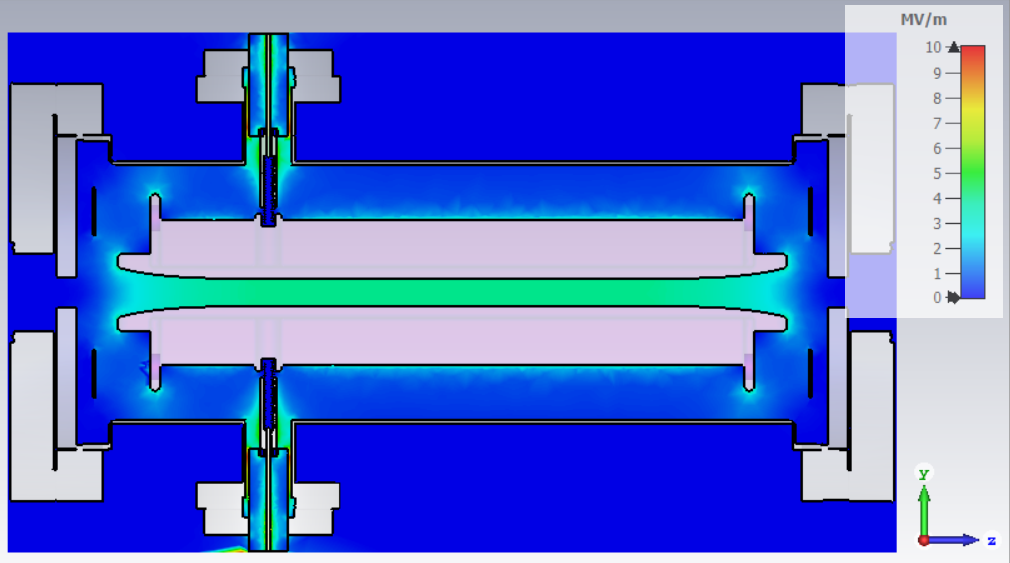 5.7 MV/m
3.9 MV/m with 13 mm gap
13, 15 o r17 mm
40 kV rated feedthroughs
3.4 MV/m
42 cm
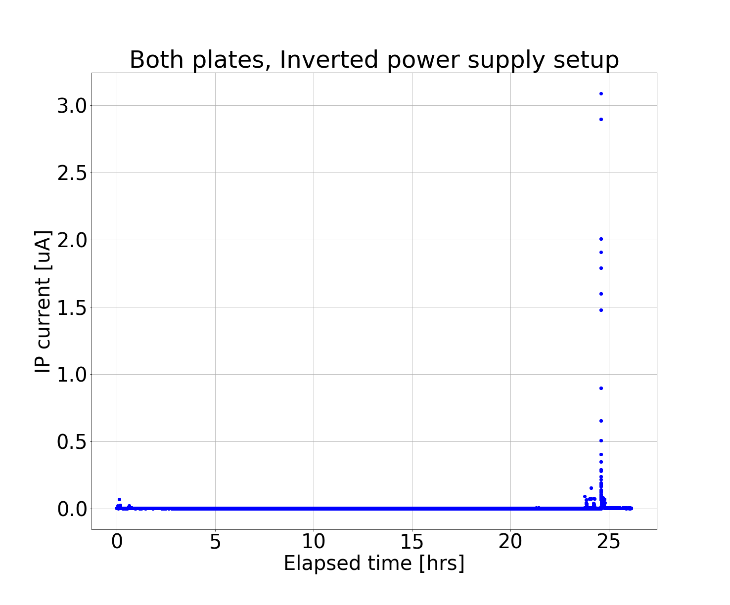 We tested off-line two high-gradient Wien filter spin rotators:
15 mm gap with 22 kV applied voltage capable of 100 deg spin angle rotation with 200 keV beam

13mm gap, with 26 kV applied voltage capable of 90 deg spin angle rotation with a 300 keV beam
Work by Gabriel Palacios
Existing Wien capabilities for 90o spin rotation.We have an 13 mm electrode gap Wien currently operating in UITF with 180 keV beam
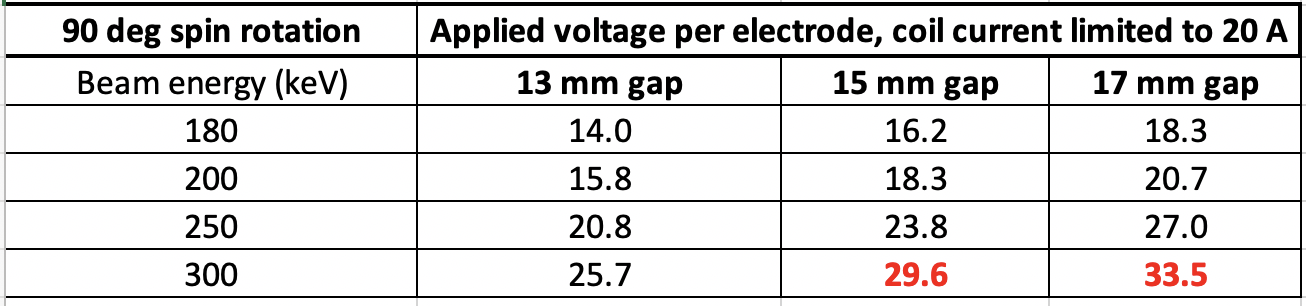 Tested with beam
Applied voltage in testbed
From J. Benesch JLab-TN-15-032:
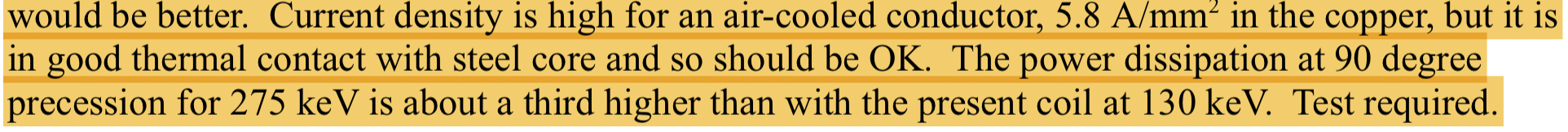 Limiting magnet current to 20 A, and electrode voltage to  26 kV (demonstrated), these are the existing Wien capabilities:
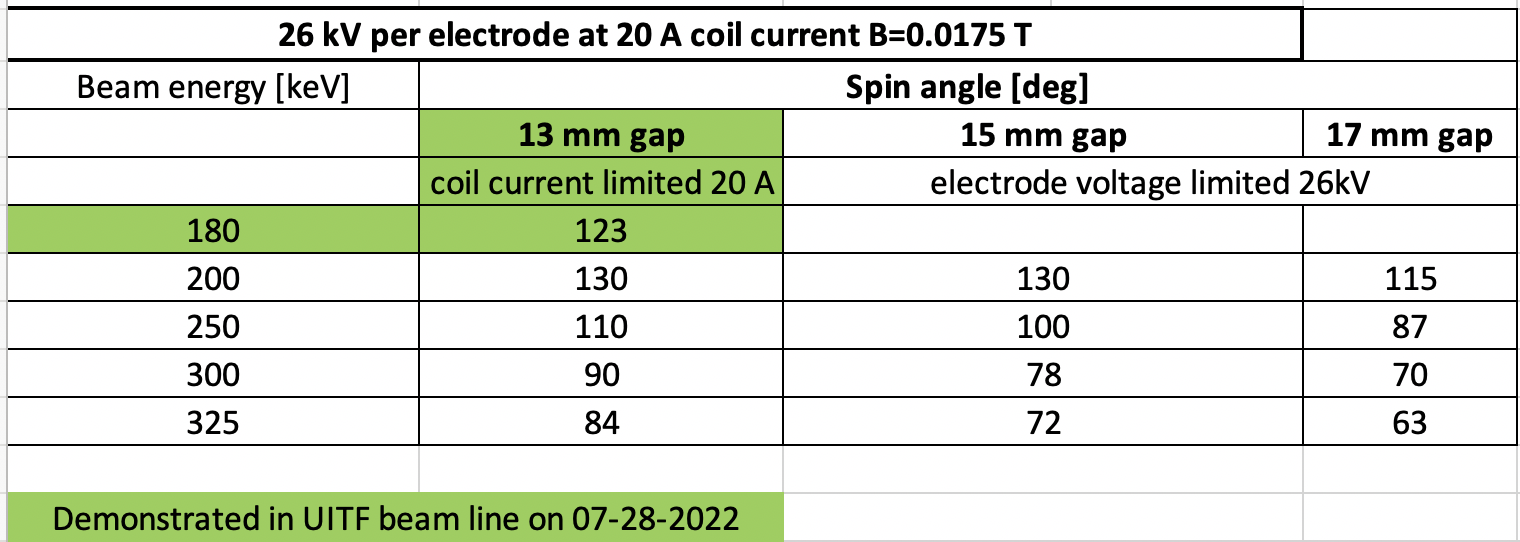 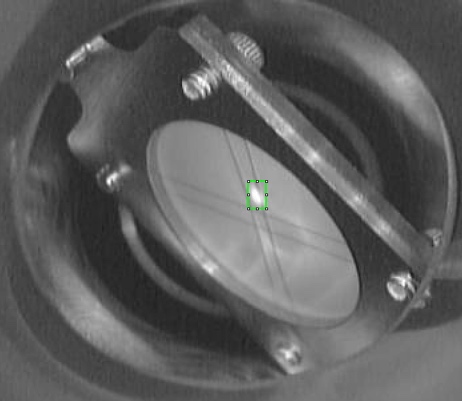 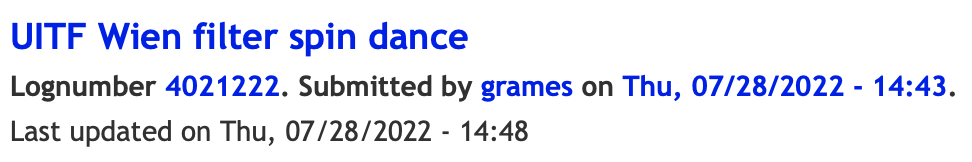 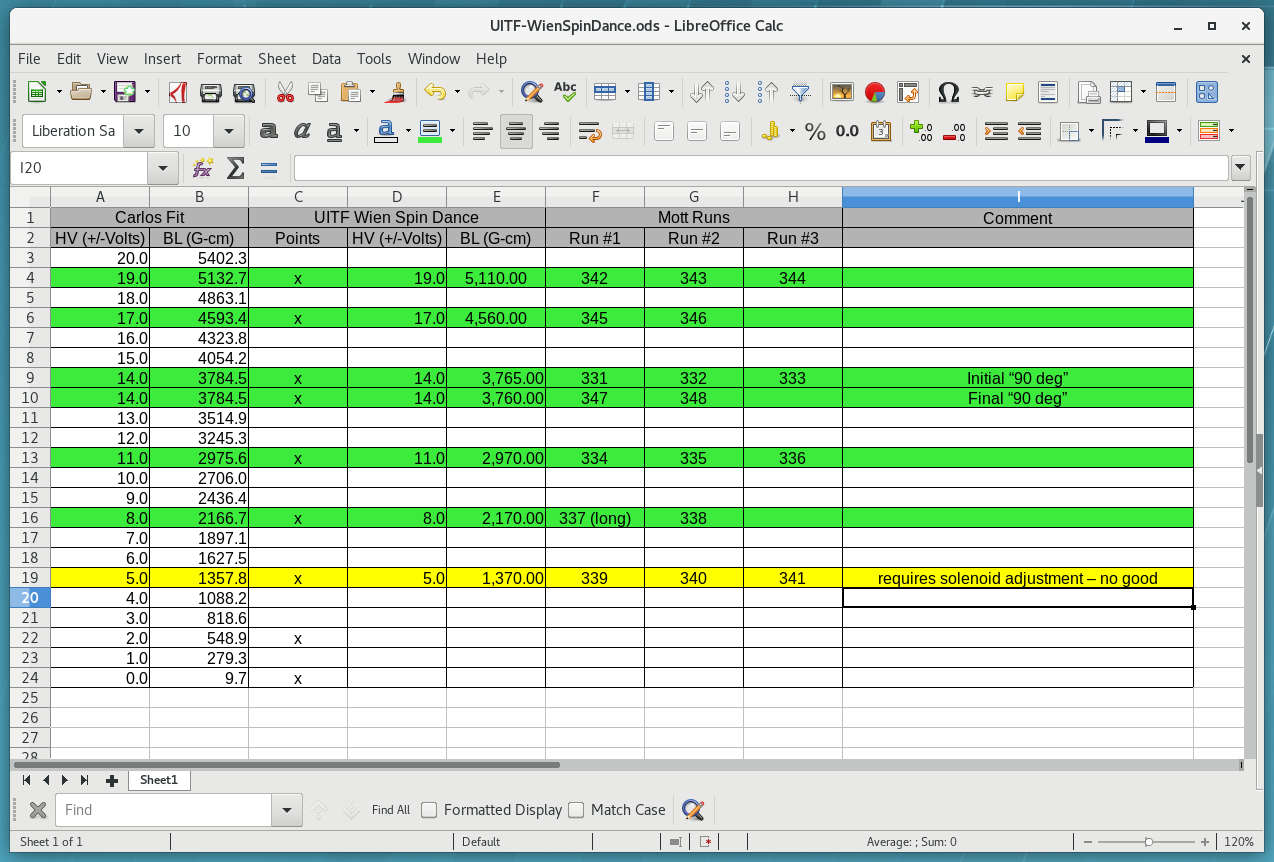